X-RAY SPECTROSCOPY EXPERIMENTS AT EBIS FACILLITY IN KIELCE
Ł. Jabłońskia, D. Banaśa, J. Braziewicza, J. Czuba, P. Jagodzińskib, A. Kubala-Kukuśa, U. Majewskaa, D. Sobotaa, I. Stabrawaa, J. Szlachetkoa and M. Pajeka 
aInstitute of Physics, Jan Kochanowski University, Kielce, Poland 
bDepartment of Mathematics and Physics, Kielce University of Technology, Kielce, Poland
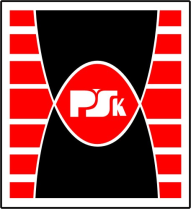 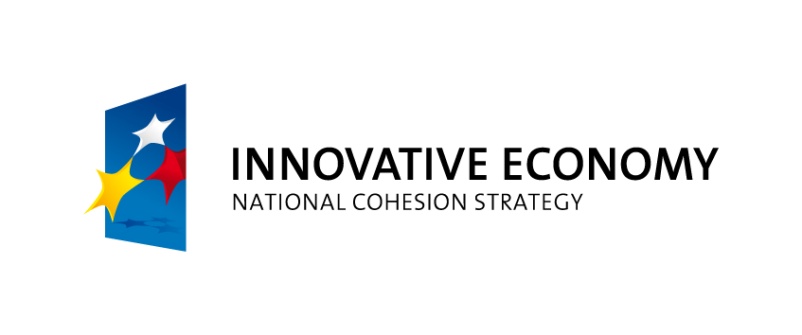 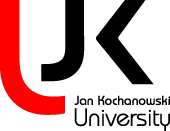 20-Sep-16
SPARC Topical Workshop, Kraków, Poland
1
Kielce EBIS facility (Dreebit)
Dresden EBIT ion source
beam guiding components (Einzel lens, deflectors)
beam diagnostics (Faraday cups)
Charge state separation (double focusing analyzing magnet)
multipurpose target chamber
UHV system (10-10 mbar)
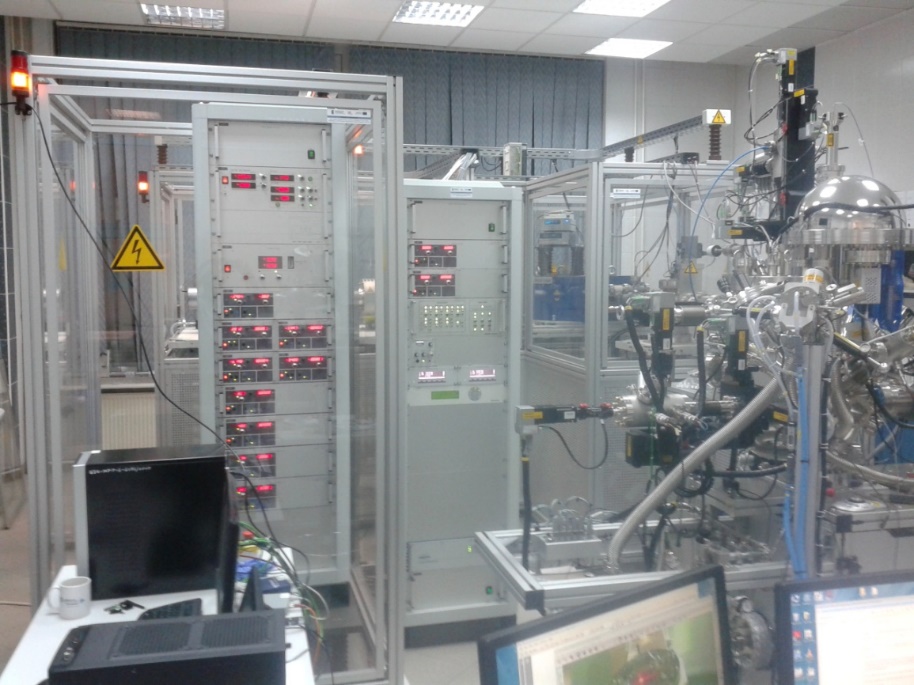 HV supplies & controls
DC and pulsed beams (10ns to 100 s per pulse)
Typical ions energy 1 - 20 keV x q
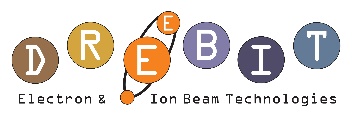 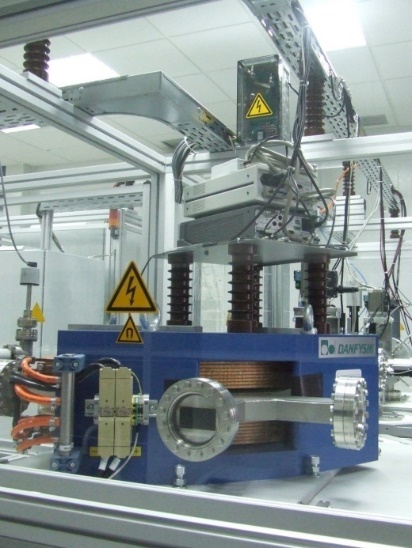 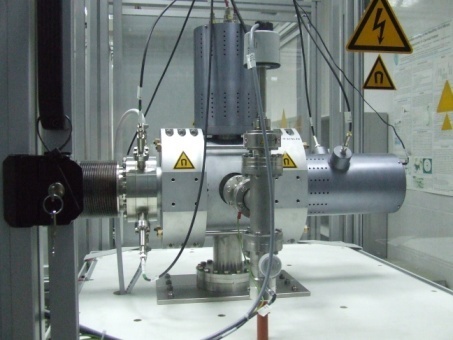 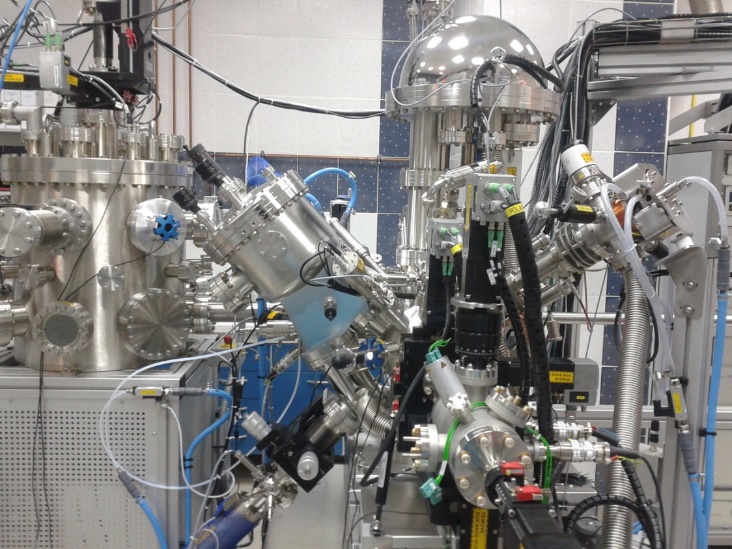 EBIT source
dipole magnet
Experimental chamber (+XPS system)
20-Sep-16
SPARC Topical Workshop, Kraków, Poland
2
charge states distribution
Xeq+ (q = 10 - 44) and Ar + (q = up to 18) ion beams
DC mode:
Xe44+: ~ 4104 ions/s
AC mode:
Xe44+ : ~ 7105 ions/s
Measurement of Xeq+ and Arq+ beams charge states for different confinement times in the EBIS-A ion source.
20-Sep-16
SPARC Topical Workshop, Kraków, Poland
3
X-ray spectroscopy
Experimentsts in the EBIT:
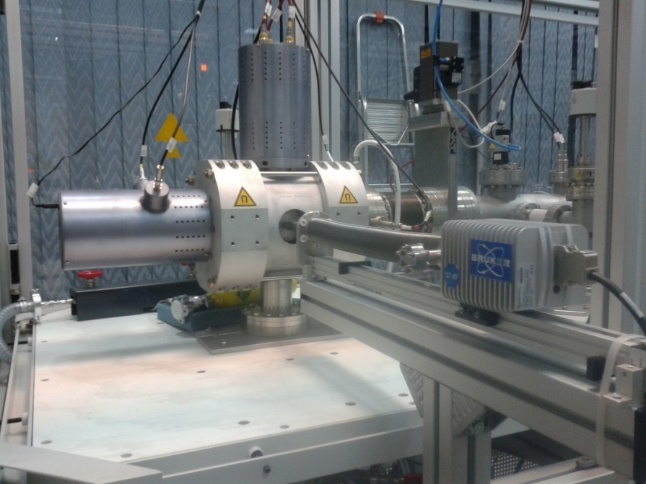 Measurements of X-rays emitted in various atomic processes (electron excitation/ deexcitation, radiative recombination, X-ray fluorescence)  in the EBIT plasma
Experiments in the chamber:
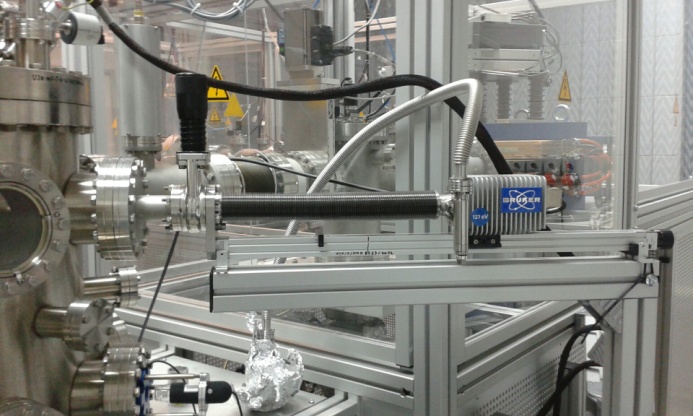 Measurements of X-rays emitted in interaction of highly charged ions with surfaces (formation of „hollow atoms”)
20-Sep-16
SPARC Topical Workshop, Kraków, Poland
4
X-ray spectrometers
X-ray INCAWave (Oxford Instruments)
X-ray XFlash (Bruker GmbH)
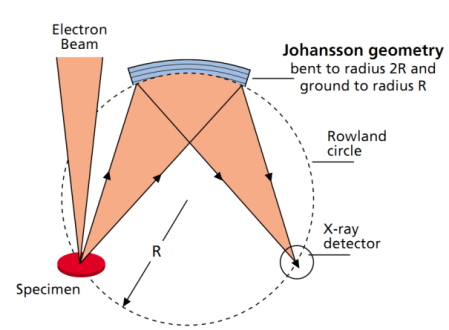 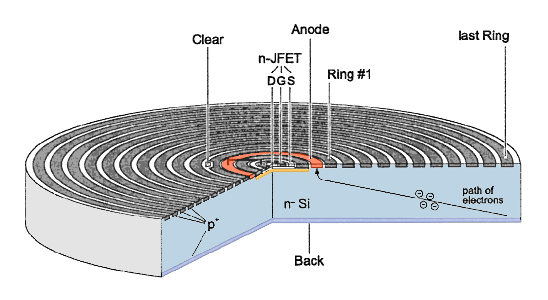 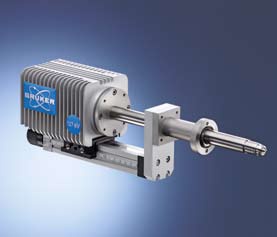 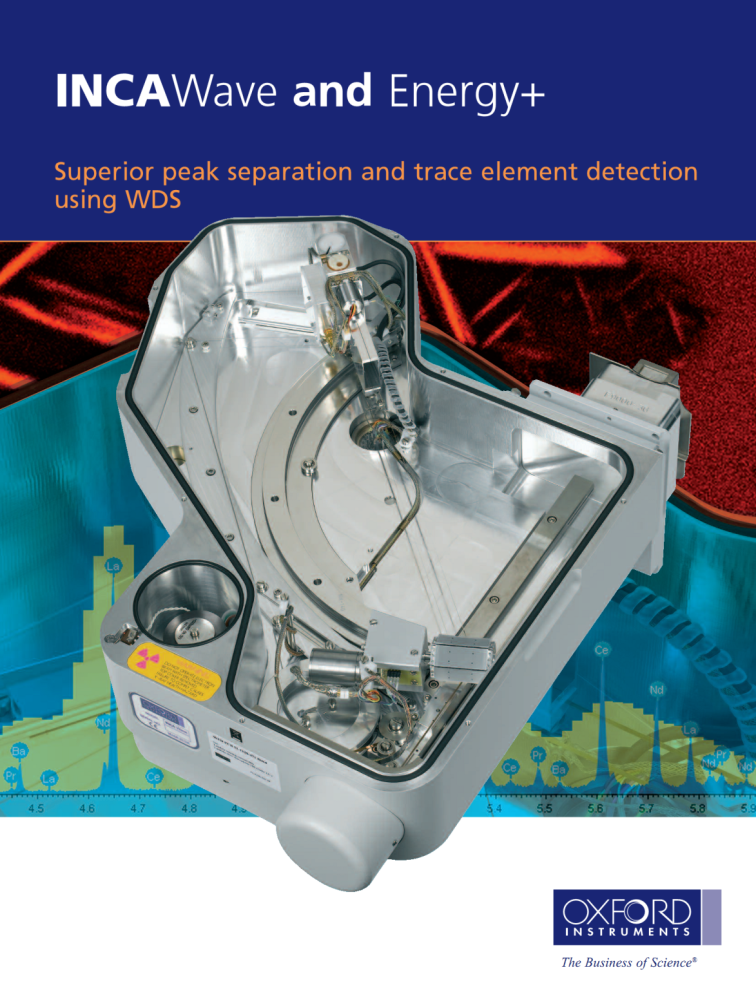 Resolution = 1-20 eV
6-crystals diffraction spectrometer
Silicon Drift Detector (30 mm2 active area)
Energy resolution  - 127 eV (Mn K)
Be window - 12.5 μm
X-ray/ EUV energy range: 70 eV–15 keV
UHV compatibile via differential pumping
20-Sep-16
SPARC Topical Workshop, Kraków, Poland
5
INCA Wave X-ray spectrometer
The INCAWave X-ray spectrometer will be used in the "out-of-focus" geometry, which needs additional investigations to determine its energy resolution and acceptance of lateral extensions of x-ray source.
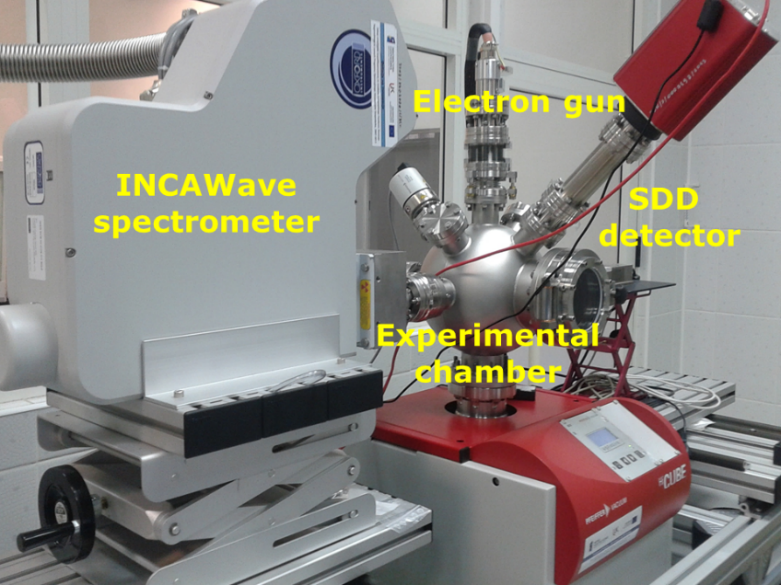 Declared resolution confirmed!
20-Sep-16
SPARC Topical Workshop, Kraków, Poland
6
XFlash SDD X-ray detector
Thin beryllium window (12.5 μm) gives the opportunity to measure  X-rays in low energy region (above 600 eV)
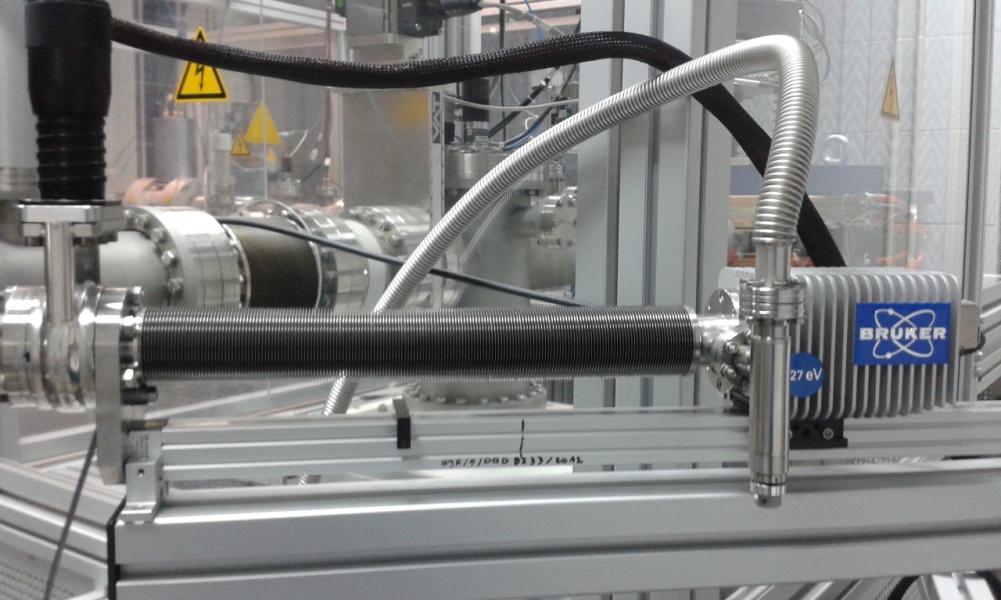 The detector energy resolution – 
down to ~60 eV
20-Sep-16
SPARC Topical Workshop, Kraków, Poland
7
EBIT ion source: X-ray spectrum of Xeq+ ions
X-rays emitted in EBIT carry information about various atomic processes such as:

Radiative recombination


X-ray fluorescence


Direct excitation/deexcitation to L-shell


Deexcitation to M-shell
20-Sep-16
SPARC Topical Workshop, Kraków, Poland
8
[Speaker Notes: The low-resolution x-ray measurements deliver information important for understanding the dynamics and equilibration of the atomic processes occurring in the EBIT plasmas. 
In turn, the high resolution studies of EUV/x-ray from the EBITs yield precise characteristics of a structure of few-electron ions and thus are important for testing the atomic structure calculations, in particular, using the relativistic multiconfiguration Dirac-Fock (MCDF) approach including QED corrections.]
EBIT ion source: X-ray spectrum of Xeq+
Radiative recombination to L-shell wasn’t observed (no holes in the L-shell)
20-Sep-16
SPARC Topical Workshop, Kraków, Poland
9
EBIT ion source: X-ray spectrum of Xeq+
Transitions to L-shell  was observed (indication of direct electron impact excitation process)
20-Sep-16
SPARC Topical Workshop, Kraków, Poland
10
EBIT ion source: X-ray spectrum of Xeq+
Transitions to M-shell was observed (deexcitation  to the holes in M-shell or direct  electron impact excitation/deexcitation)
20-Sep-16
SPARC Topical Workshop, Kraków, Poland
11
X-rays emitted in interaction of HCI with surface
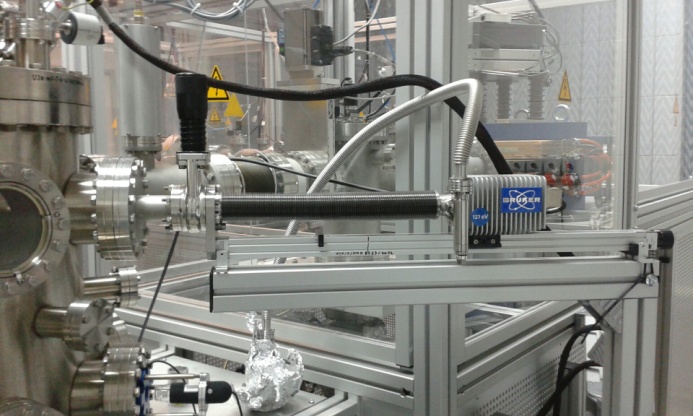 X-rays emitted in interaction of Xeq+ ions with beryllium foil

Kinetic energy of ions:        ~3 keV×q

Ion charge states: Xe26+, Xe27+, Xe35+, Xe40+

X-ray measured by SDD XFlash detector
20-Sep-16
SPARC Topical Workshop, Kraków, Poland
12
X-rays emitted in interaction of HCI with surface
Measurements of xenon M-X-rays emitted from the interaction of Xeq+ ions with Be foil.
20-Sep-16
SPARC Topical Workshop, Kraków, Poland
13
Auger Cascade
Resonat capture
X-rays
Ion
Solid
Interaction of HCI with surface
J. Burgdörfer, F. Meyer 1993 Phys. Scripta T46 225
20-Sep-16
SPARC Topical Workshop, Kraków, Poland
14
4f
4d
N
4p
4s
3d
M
3p
3s
Xe35+ electron configuration
Satellite
Hypersatellite
B. Rudek et al. 2012 Nature Photonics 6 858
20-Sep-16
SPARC Topical Workshop, Kraków, Poland
15
X-ray spectrum of Xe35+
Transitions from high Rydberg states up to n=20 (consistent with COB model)

Relative intensity of hypersatellites:

		Ih~1/(m-1)α

	m=2÷10   α=0÷1.1

experimental broadering and broadering caused by satellite structure
20-Sep-16
SPARC Topical Workshop, Kraków, Poland
16
Satellite structure of M-X-rays
Relative intensity of satellites:

	Is~1/(n-1)

	n=1÷14
20-Sep-16
SPARC Topical Workshop, Kraków, Poland
17
Relative population of electrons in high n-states
Increase of relative population of electrons in high n-states („hollow atoms”)
I~Nk
20-Sep-16
SPARC Topical Workshop, Kraków, Poland
18
Summary
X-rays emitted from EBIT ion source carry information about atomic processes which occur in the cold, magnetized plasma

Analysis of M-X-ray spectra from interaction of higly charged ions with surface indicate formation of „hollow atoms”

Satellite and hypersatellite structure should be taken into acount to corectly interpret the spectra in both experiments

More complex MCDF calculation of electron binding energies are needed
20-Sep-16
SPARC Topical Workshop, Kraków, Poland
19
Thank you for your attention!
20-Sep-16
SPARC Topical Workshop, Kraków, Poland
20
XPS system: multiprobe surface analysis
PHOIBOS 100 electron/ion energy analyser with 1D-DLD
X-ray source (Al/Ag) with quartz monochromator (160 meV)
X-ray source (Mg/Cr)
Ultraviolet source (HeI, HeII)
Scanning e-beam (4 μm)
Scanning ion-beam (100 μm)
Flood e-gun
Cleaning/sputtering ion source
Electron beam evaporator
5-axis VT (100-1000 K) sample manipulator
XPS/UPS, SEM/SAM, AES, ISS, GEXRF (planned)
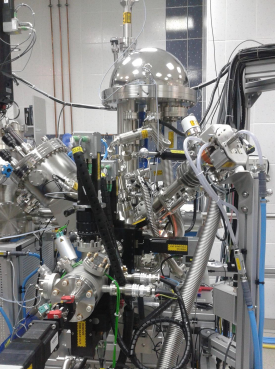 20-Sep-16
SPARC Topical Workshop, Kraków, Poland
21
Internal dielectronic excitation?
20-Sep-16
SPARC Topical Workshop, Kraków, Poland
22